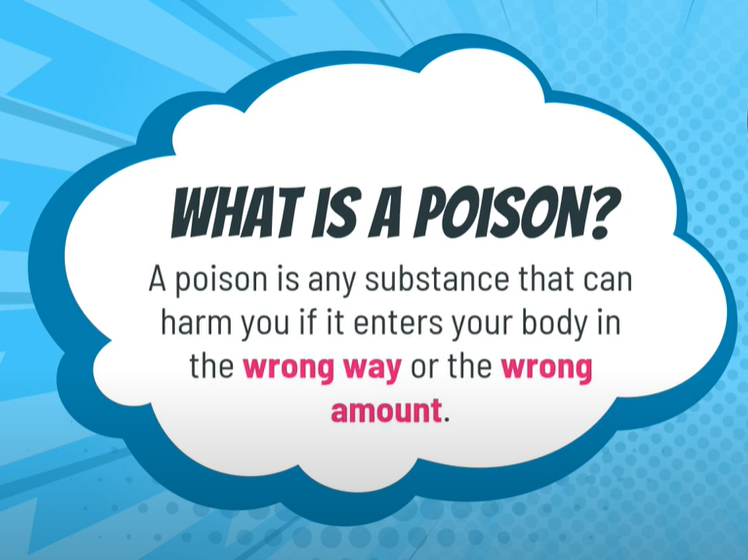 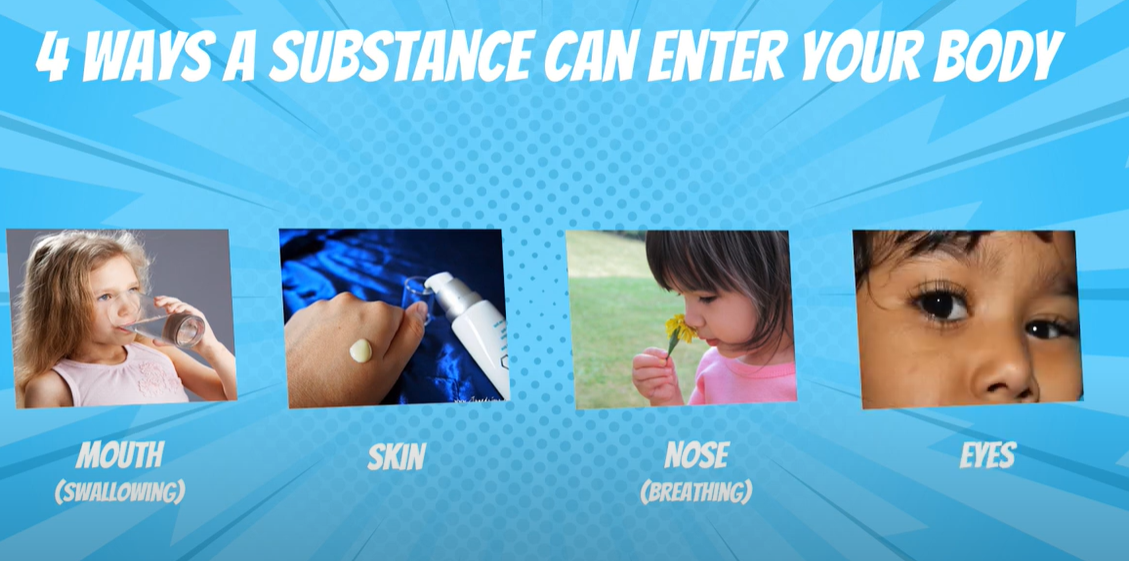 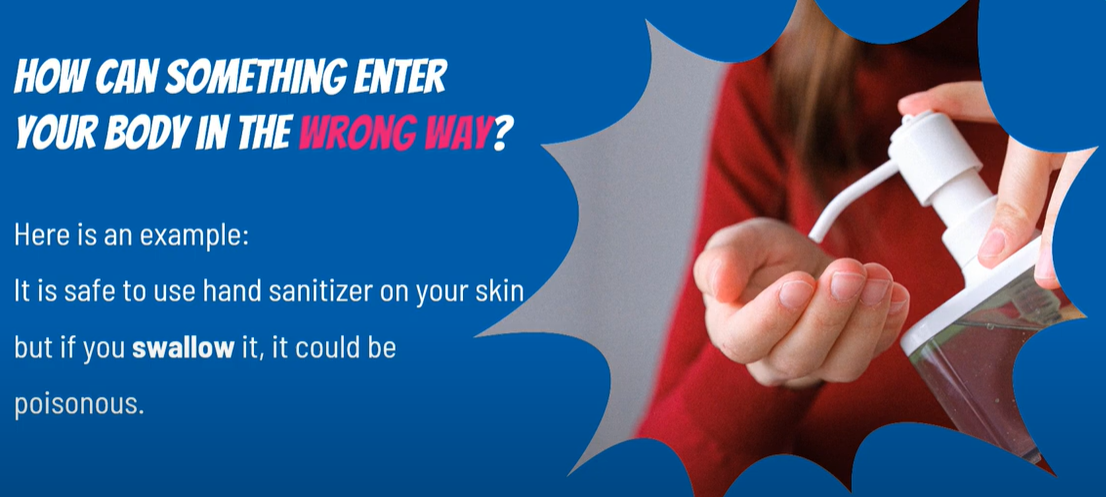 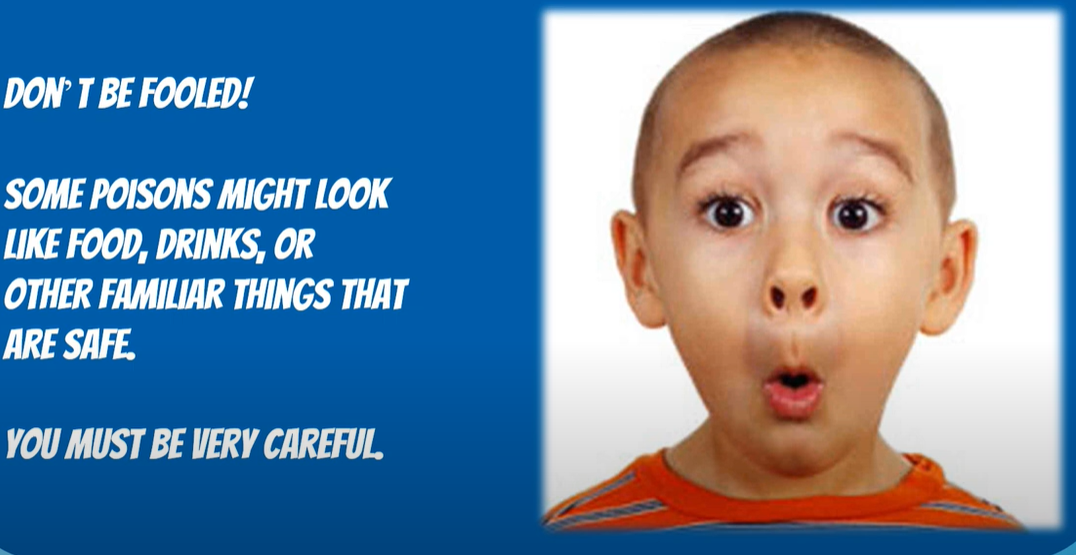 Never Touch, Drink or Breath In Anything that Looks Like This
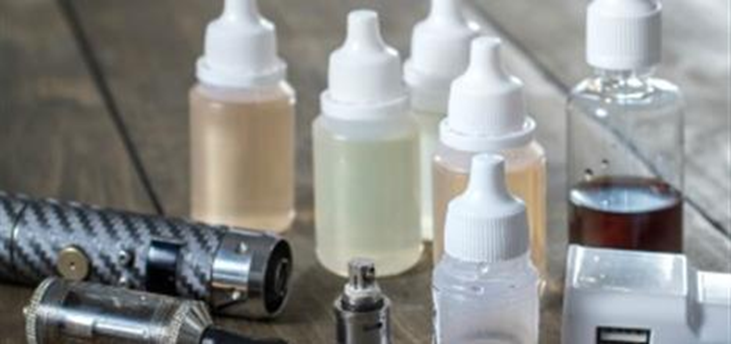 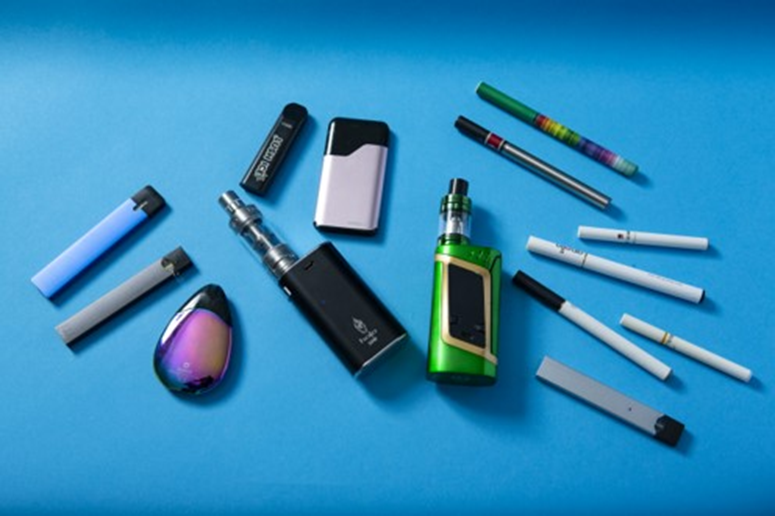 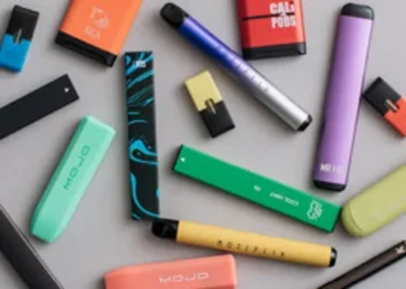 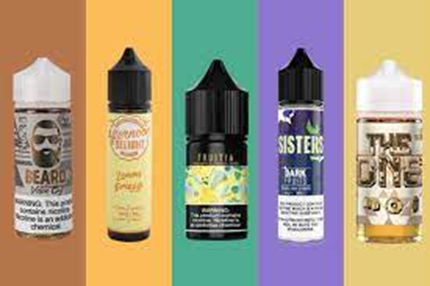 You Could Get Nicotine Poisoning
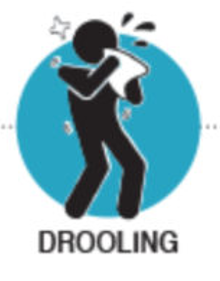 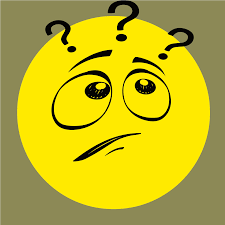 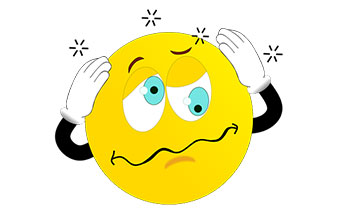 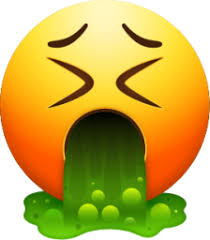 DIZZINESS
CONFUSED
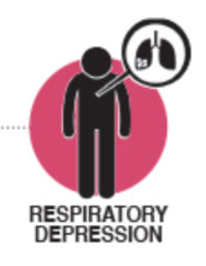 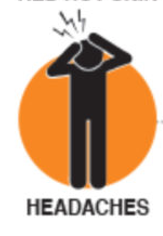 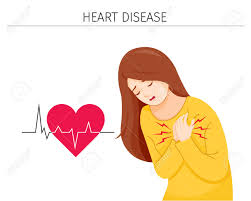 FAST HEART RATE
BREATHING PROBLEMS
[Speaker Notes: Symptoms of nicotine poisoning. 15 to 60 minutes after exposure may get symptoms]
WHO CAN HELP?
If you found something that you don’t know what it is? 
What if someone you are with touched, swallowed or breathed in a poison?
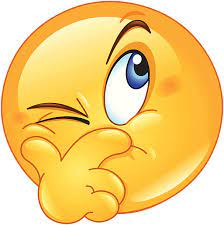 Adapted from Poison Prevention Superhero
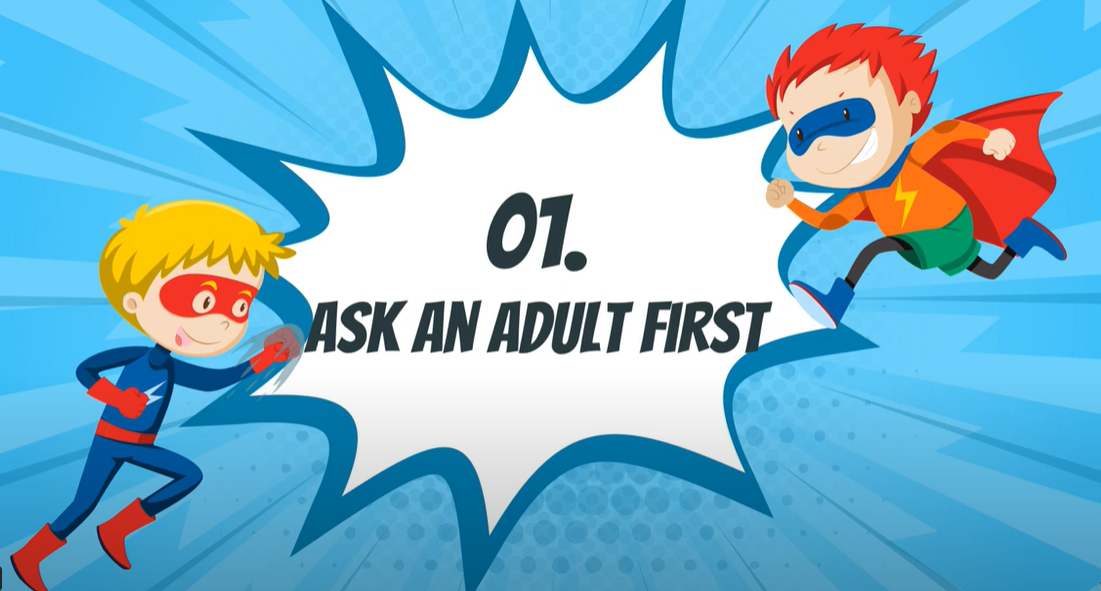 TELL AN ADULT RIGHT AWAY
[Speaker Notes: If any exposure to nicotine through touching, inhaling or swallowing the e-juice the child should be taken to the emergency department as soon as possible.]
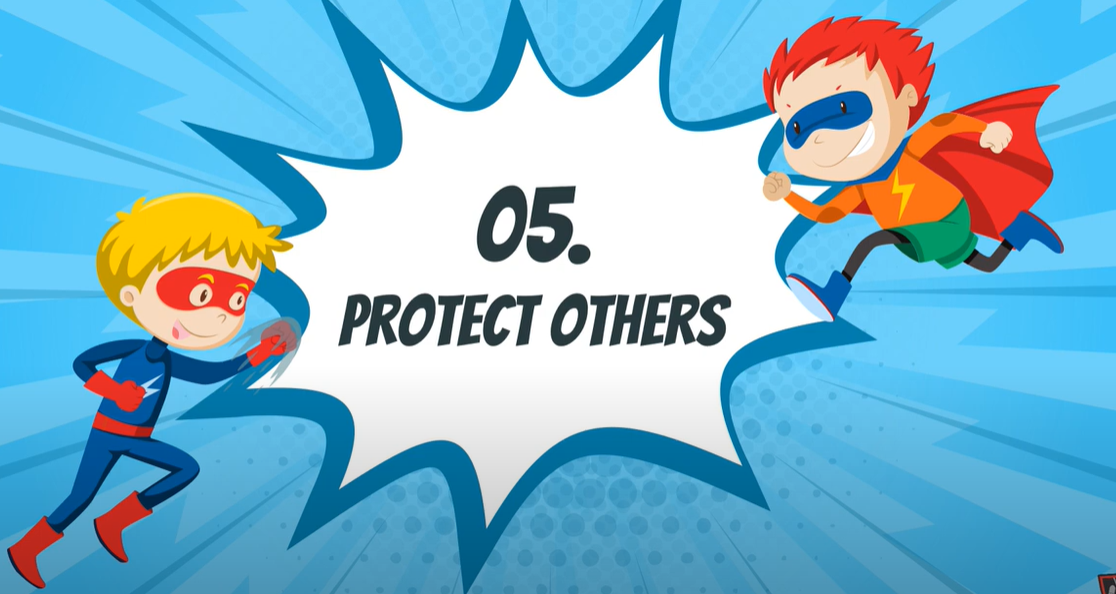 HELP
References
Georgia Poison Superhero